Маршрут цветочного путешествия
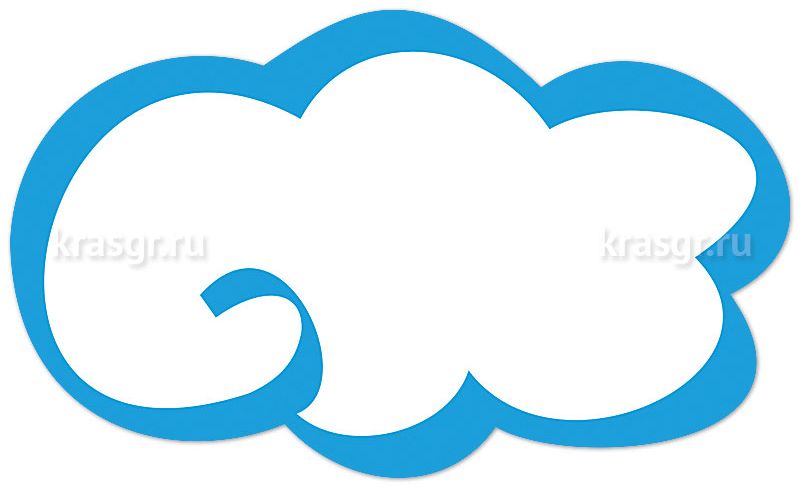 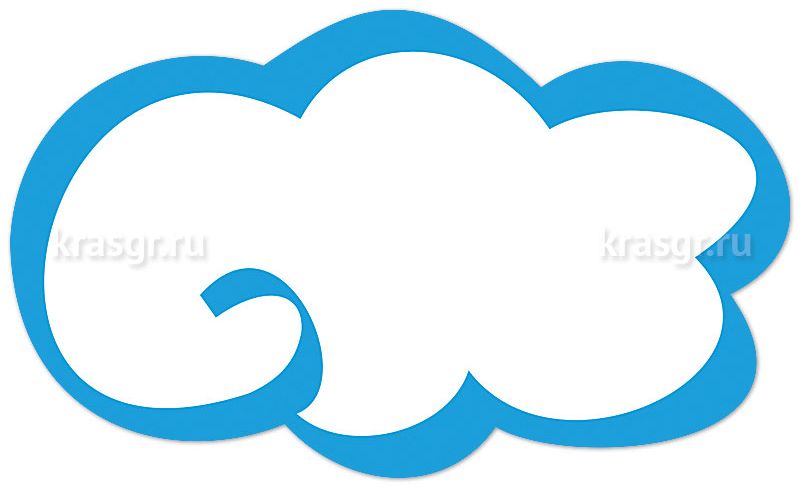 2 остановка:
Лекари
3 остановка:
Цветоводы
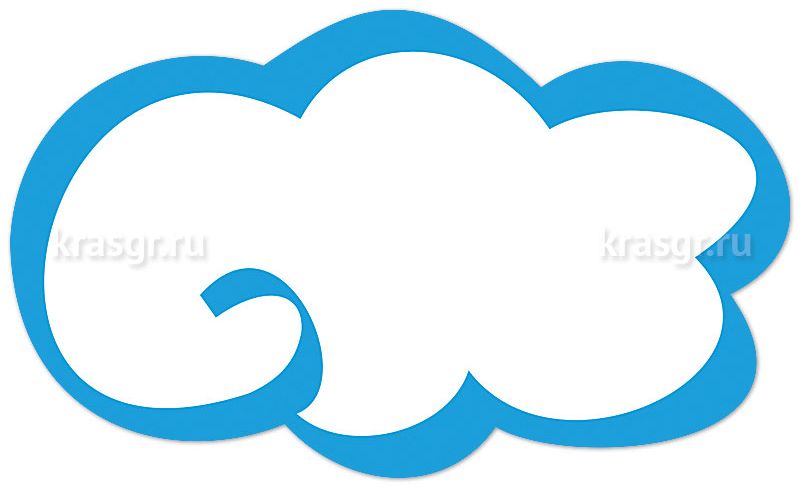 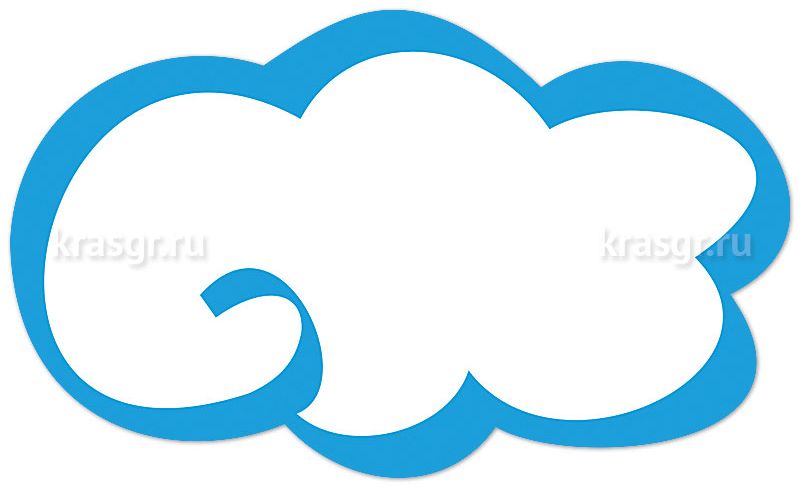 1 остановка:
Исследователи
4 остановка:
Журналисты
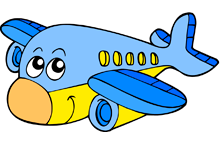 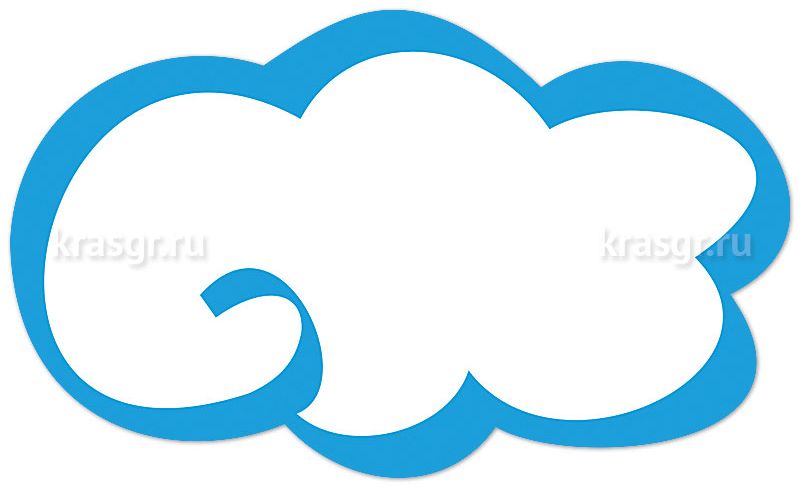 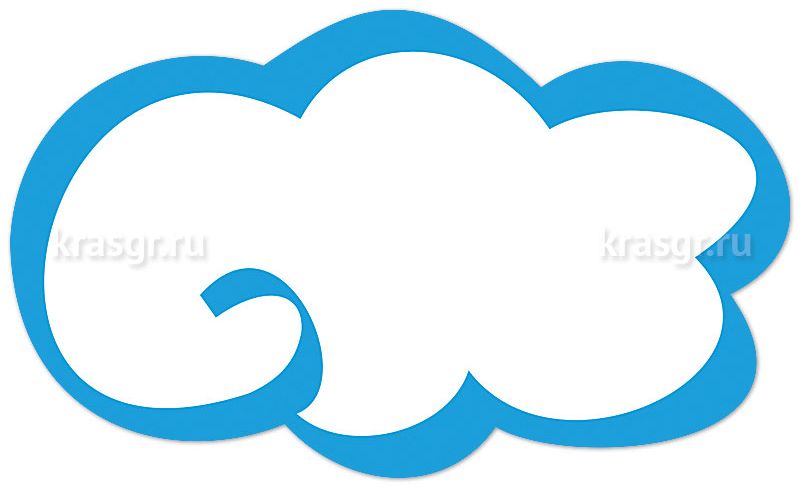 5 остановка:
Подведение итогов
Подготовка к путешествию